Sex Determination Game
XY Makes SRY Protein
SRY
SRY BINDS TO SOX ENHANCER
SRY
SOX 9 RNA AND PROTEIN MADE
SRY
SOX9
SOX 9 BINDS TO TESTES GENE ENHANCER
SOX9
TESTES RNA AND PROTEIN MADE
SOX9
TESTES ARE MADE
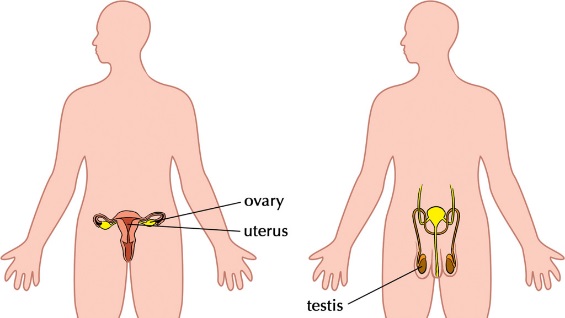 IT’S A BOY!
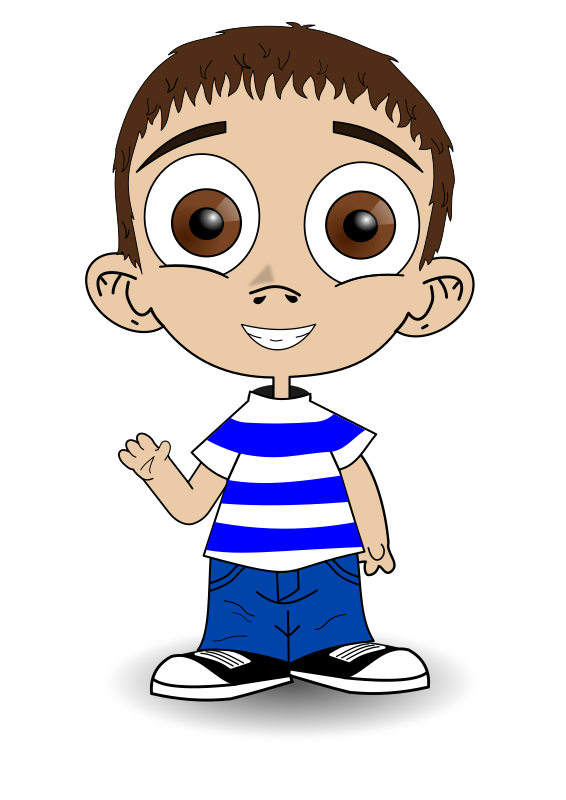 XX DOES NOT MAKE SRY PROTEIN
SRY
SRY DOES NOT BIND TO SOX ENHANCER
SOX 9 RNA AND PROTEIN NOT  MADE
SOX9
SOX 9 DOES NOT BIND TO TESTES GENE ENHANCER
TESTES RNA AND PROTEIN NOT MADE
Ovary is made
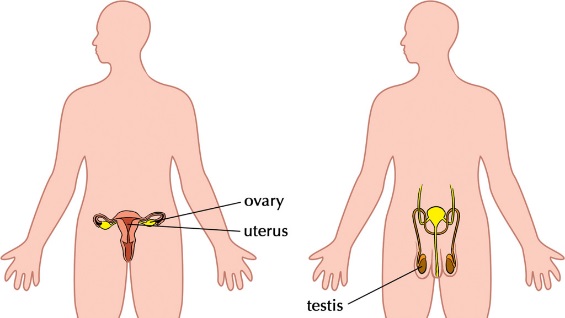 IT’S A GIRL!
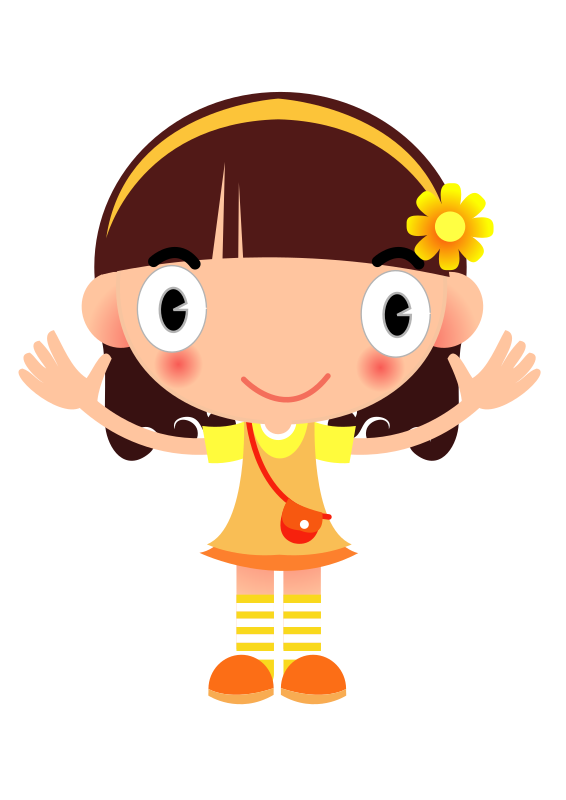 SOURCE
https://www.flickr.com/photos/121935927@N06/13578806453